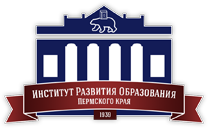 Наставничество - ресурс партнёрского взаимодействия педагогов общего и дополнительного образования
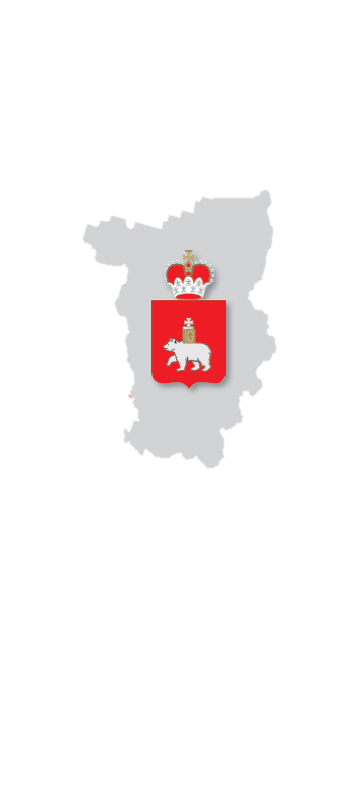 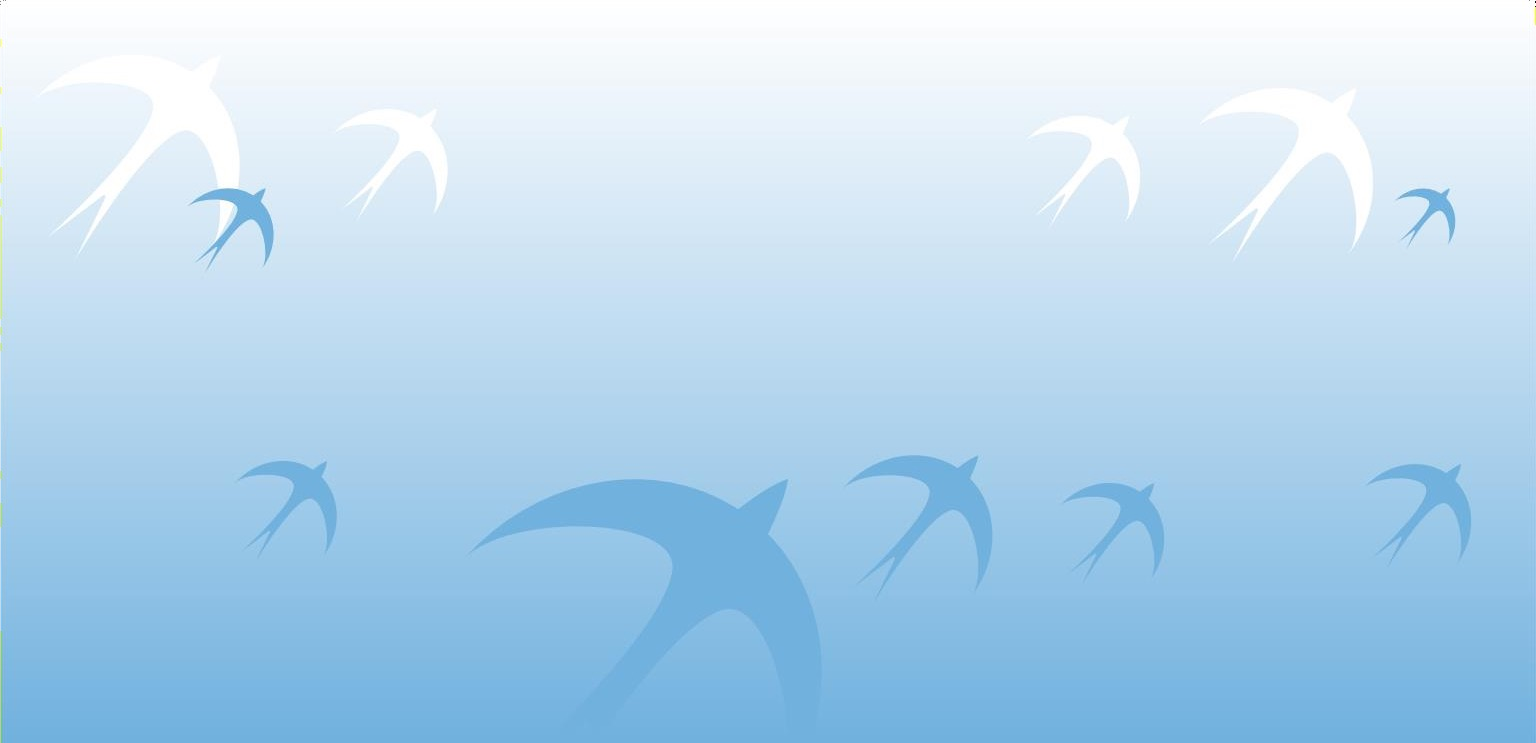 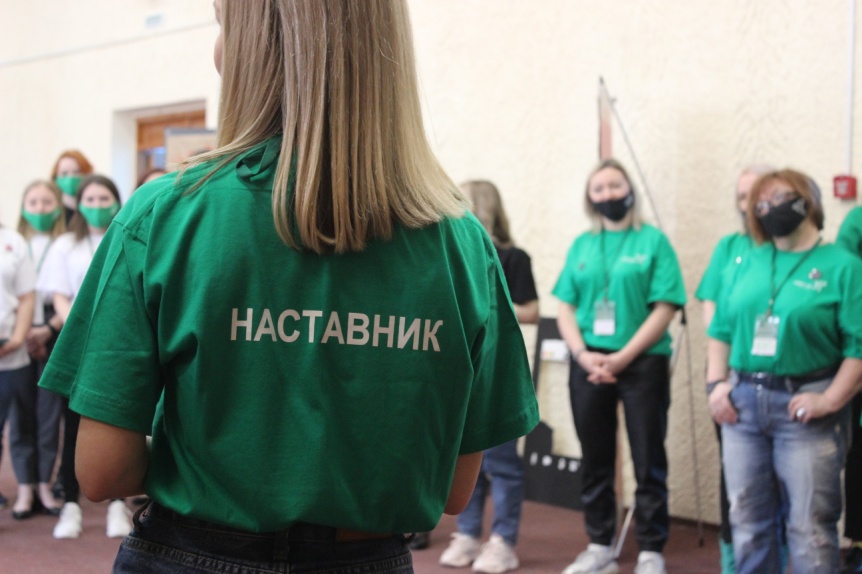 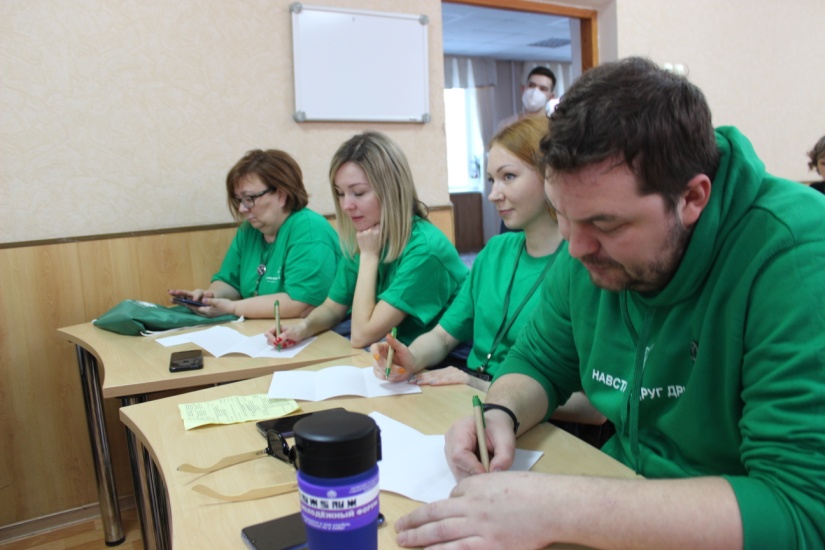 18 апреля 2023 г. Дремина И.А., старший научный сотрудник
Ключевые вопросы
О возможностях использования в образовательной деятельности результатов внедрения региональной модели наставничества
Инновационные смыслы наставничества 2.0
Наставничество - ресурс партнёрского взаимодействия педагогов общего и дополнительного образования
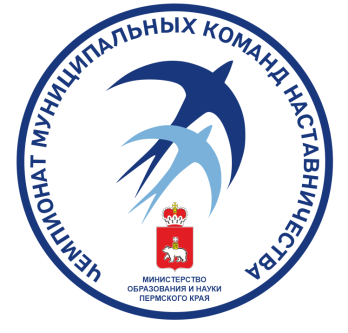 НАСТАВНИК С каким образом ассоциируется понятие? Выразите одним словом? ЧТО?
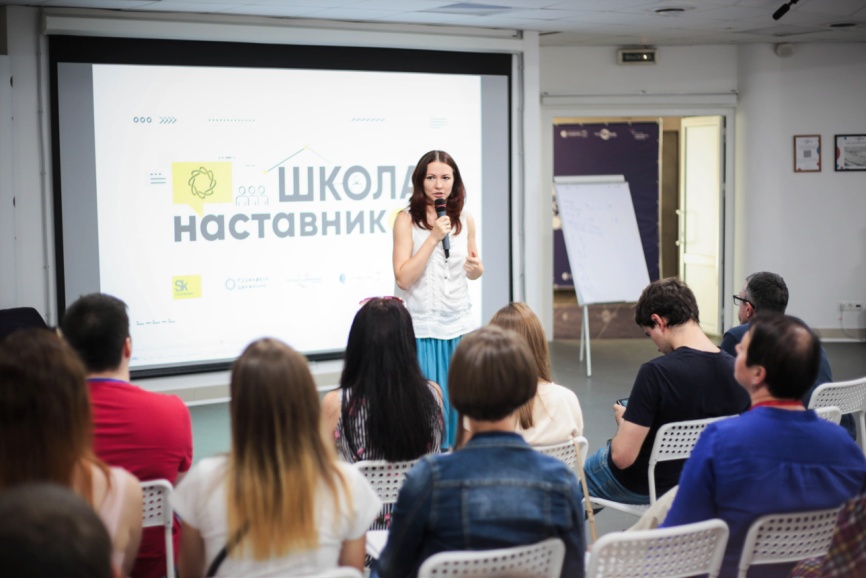 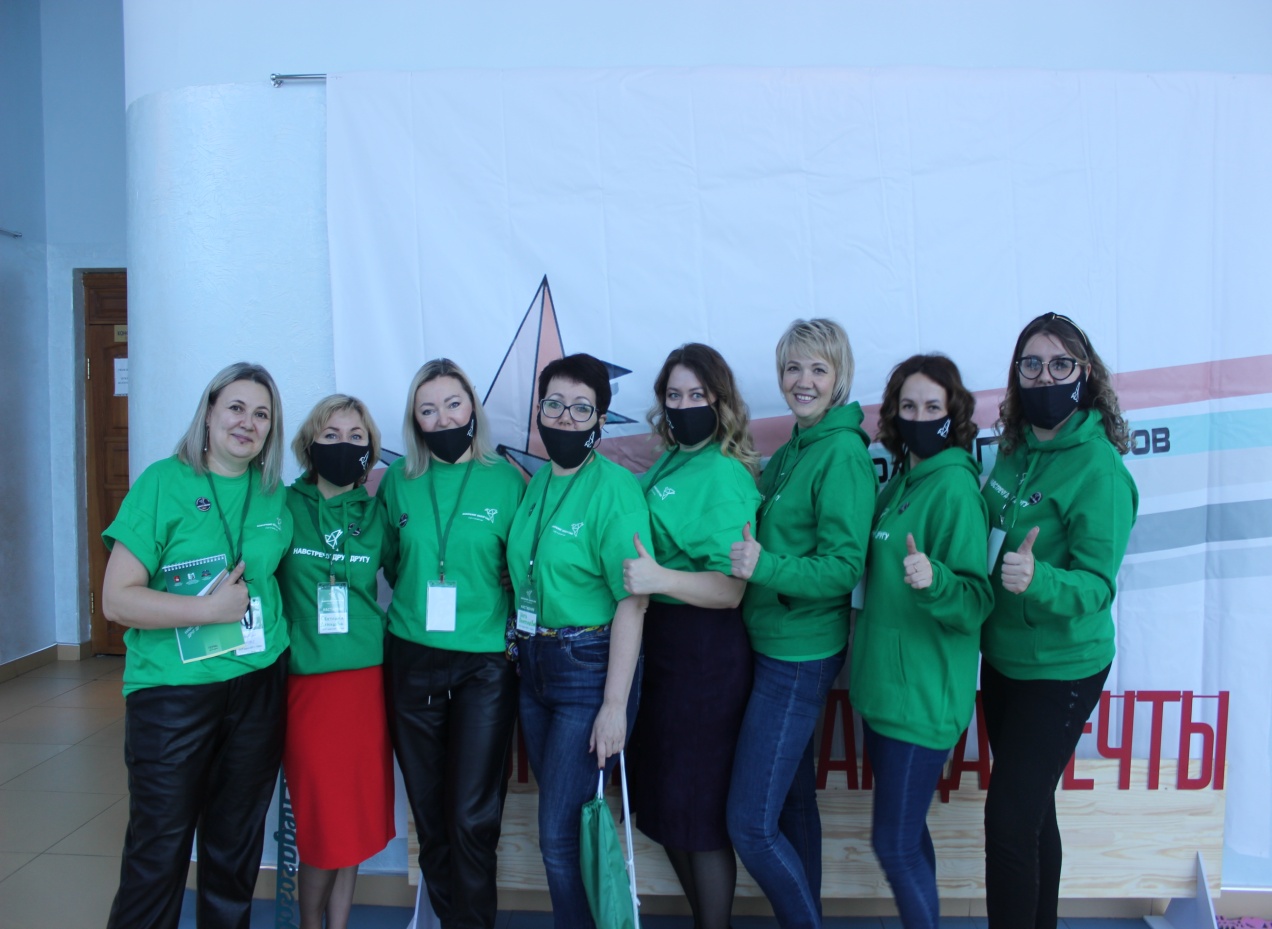 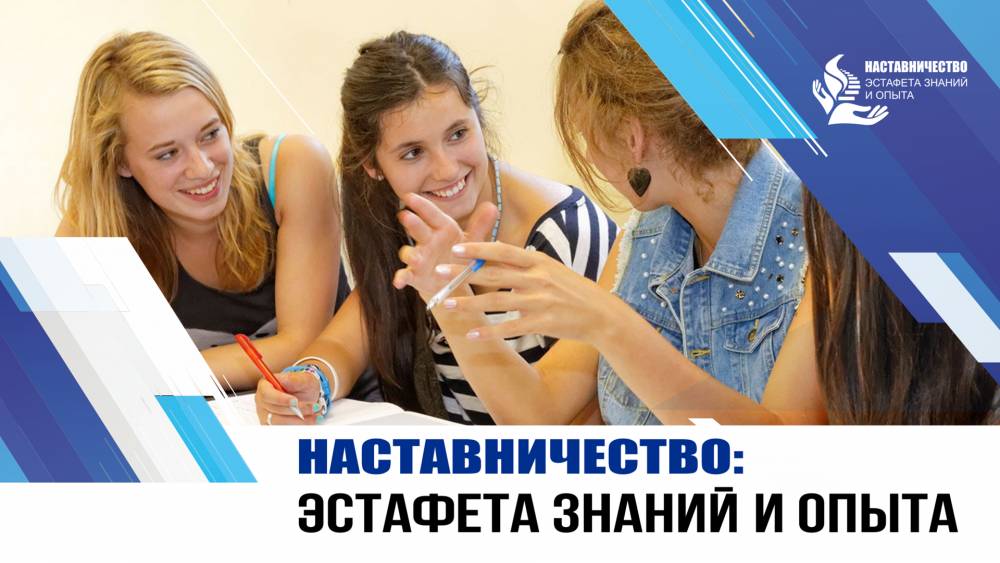 НАСТАВНИЧЕСТВО
технология и условие интенсивного развития личности

ключевой элемент новой динамичной методической  системы, обеспечивающей  возможности для своевременной  адаптации педагогов к  меняющимся условиям

инструмент мотивации учителей к сотрудничеству и сотворчеству

-универсальная технология передачи опыта, знаний, формирования навыков, компетенций, метакомпетенций и ценностей через неформальное взаимообогащающее общение, основанное на доверии и партнерстве
- форма обеспечения профессионального становления, развития и адаптации к квалифицированному исполнению должностных обязанностей лиц, в отношении которых осуществляется наставничество.
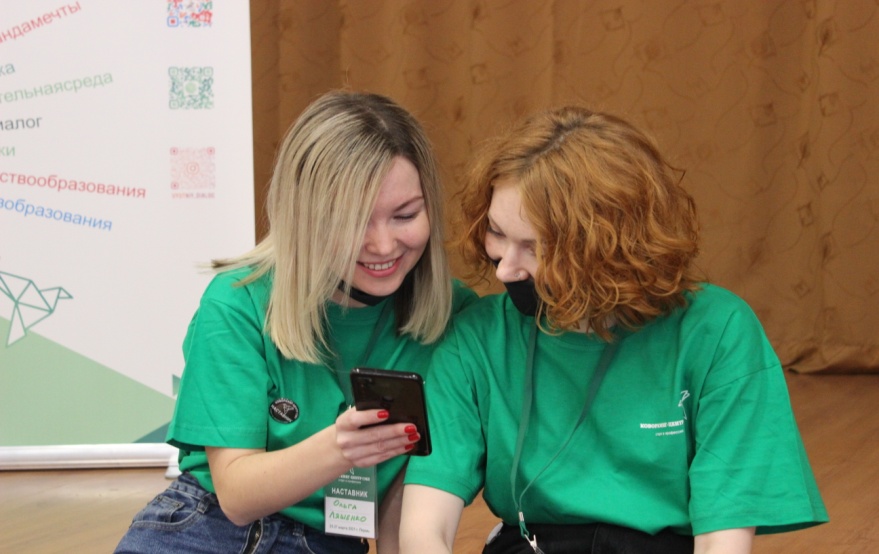 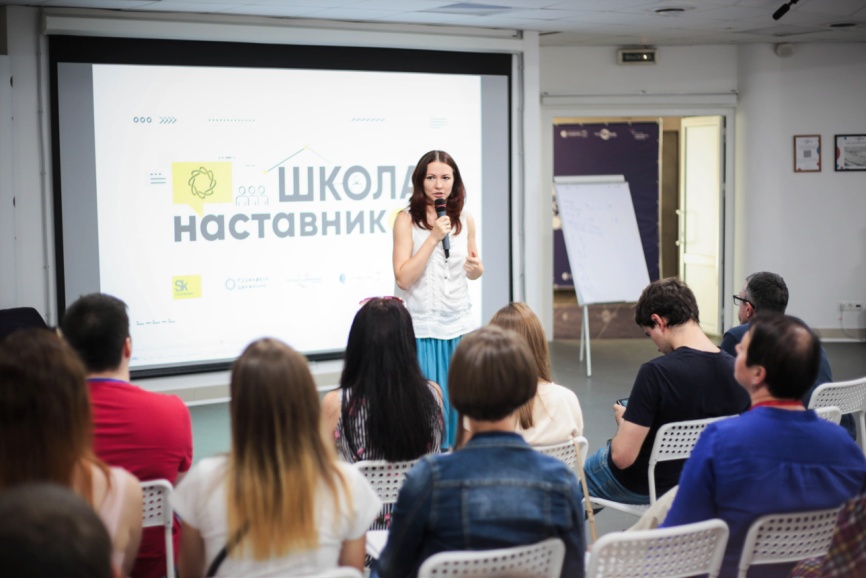 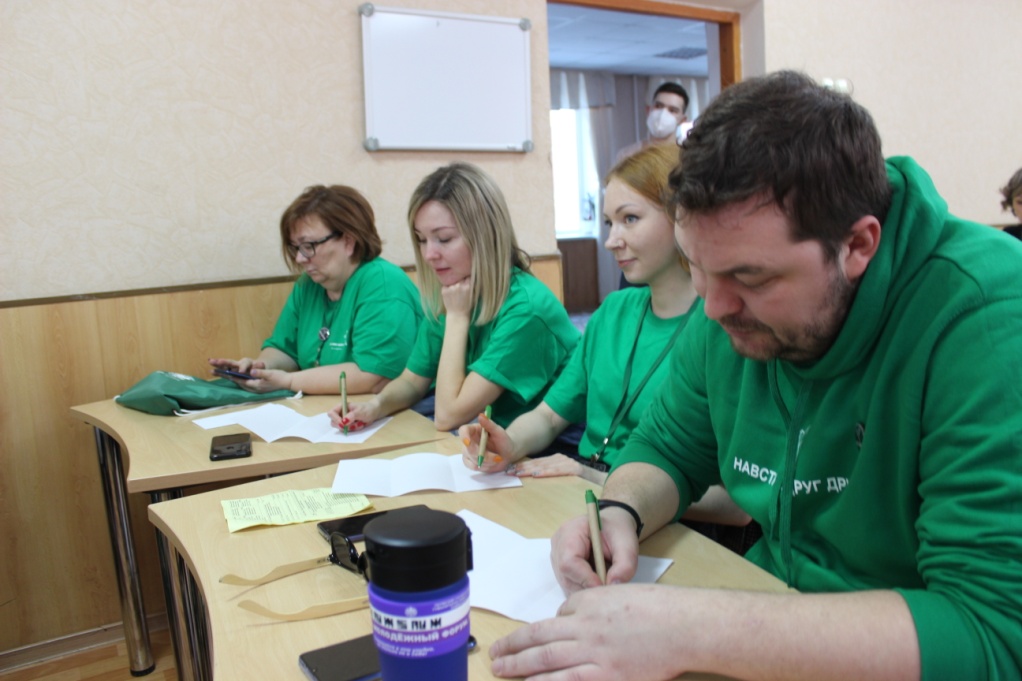 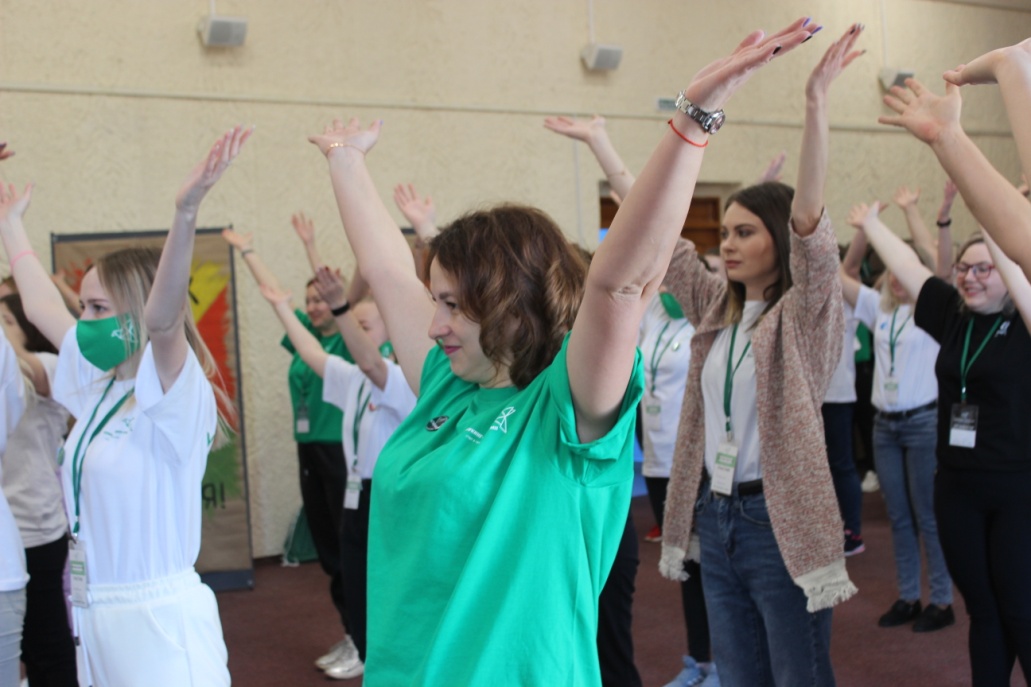 НАСТАВНИЧЕСТВО итоги проектных сессий муниципальных образований края 2022
1. Нытва
Развивает активность через поддержку и доверие

2. Березники 
Развивает профессионализм на основе сотрудничества и доверия

3. Верещагино
Доверие и взаимопомощь вдохновляет на развитие

4. Чердынь 
Взаимодействуя с уважением, развиваем мотивацию к действию

5. Добрянка
Результат во многом зависит от обучения, сотрудничества и помощи
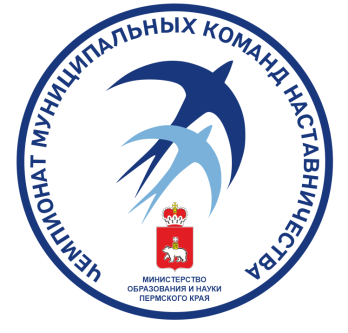 Внешний контур наставничества муниципального уровня помогает педагогам (Чемпионат муниципальных команд)
совершенствовать и корректировать смыслы профессиональной деятельности  (Добрянка)

мотивировать к сотрудничеству, раскрывая и продвигая личность, и сопровождать к цели Пермь

выстроить доверительную поддержку команды, которая приведет к развитию  (Кочево)

понять механизмы адаптации наставляемого, действовать, сопереживая, направляя на творчество (Пермский МО)

наращивать систему взаимодействия субъектов наставничества через мотивацию (Березовка)

6.    решать возникающие проблемы вместе, доверяя и помогая друг другу (Верещагинский ГО)

Муниципальное наставничество объединяет успешных людей, значимые события и авторские технологии!
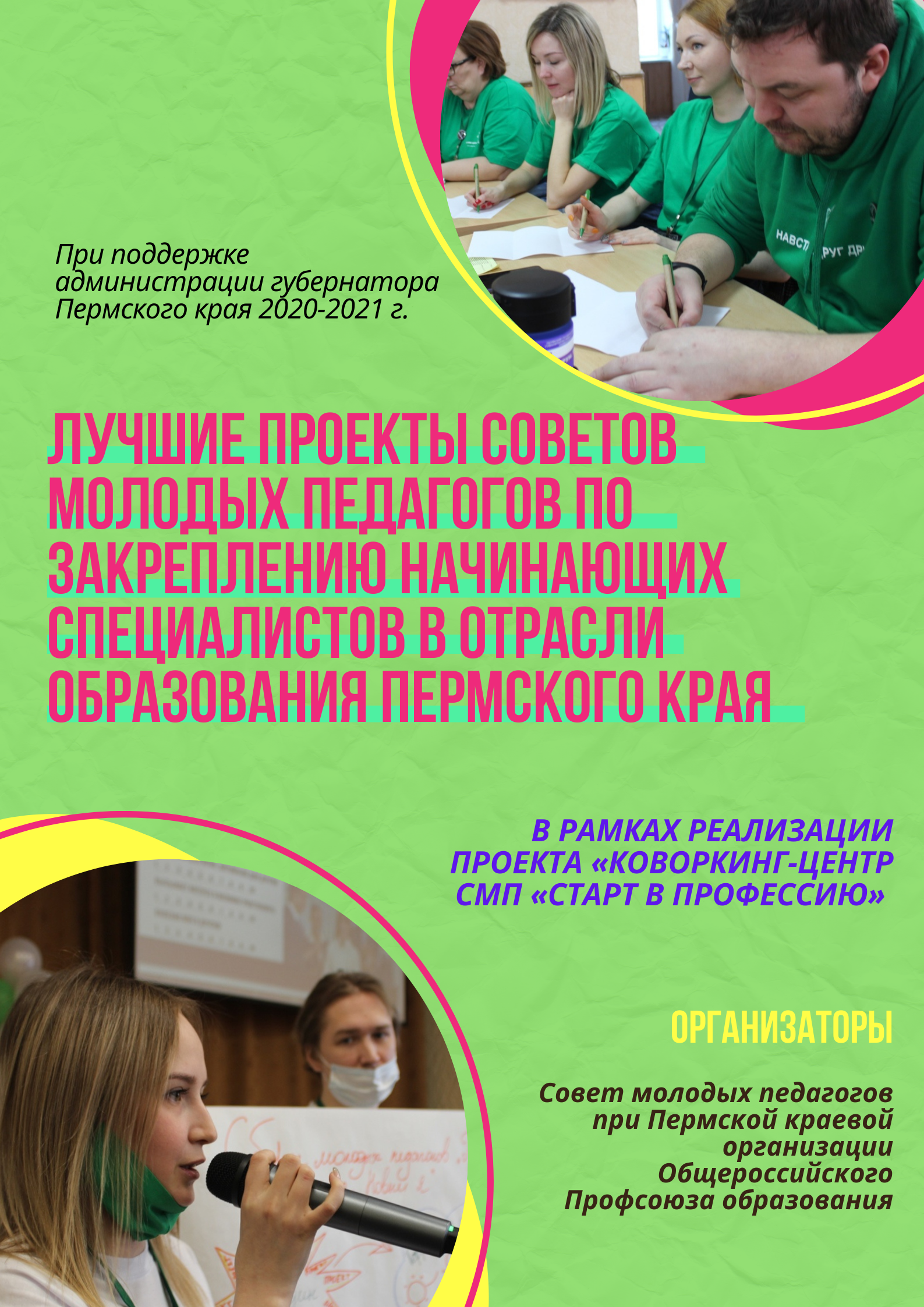 НАВСТРЕЧУ ДРУГ ДРУГУ:СМП-2015 # НАСТАВНИКИ - 2020
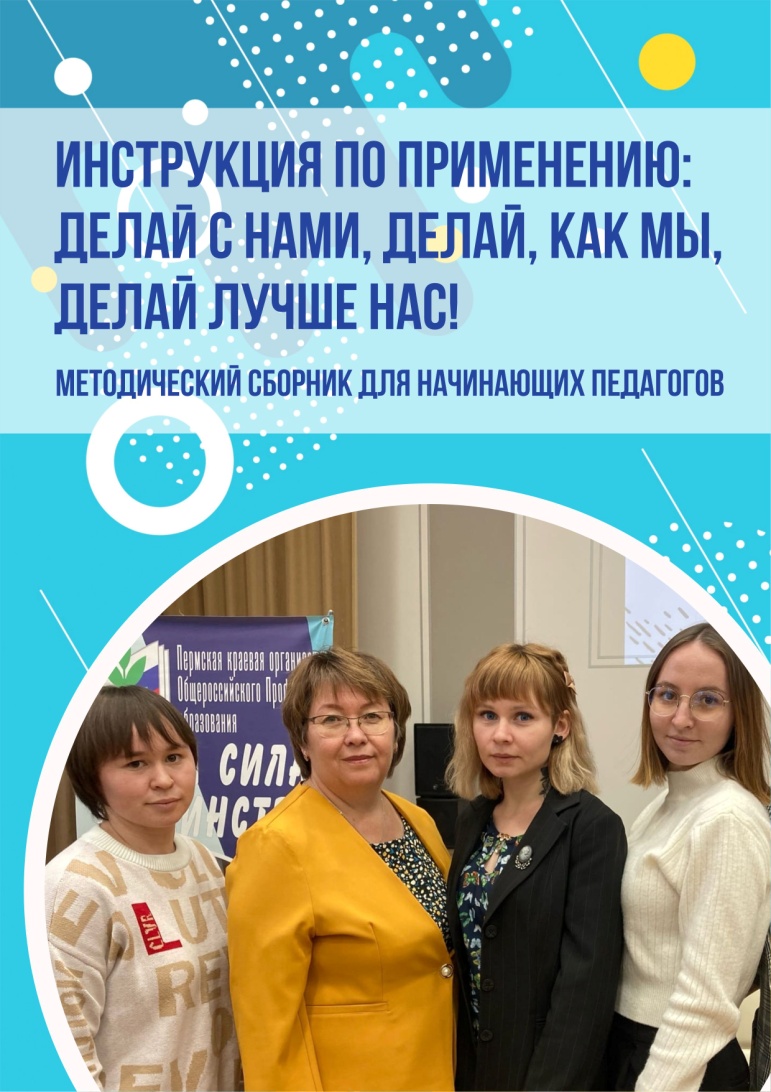 АКТУАЛЬНОСТЬ
 - Нацпроект «Образование» (федеральные проекты «Современная школа», «Успех каждого ребенка», «Молодые профессионалы», «Учитель будущего»)
 - Текущие (проектные) задачи движения СМП ПК, реализация проекта «Коворкинг-центр СМП»  гранта Администрации губернатора Пермского края
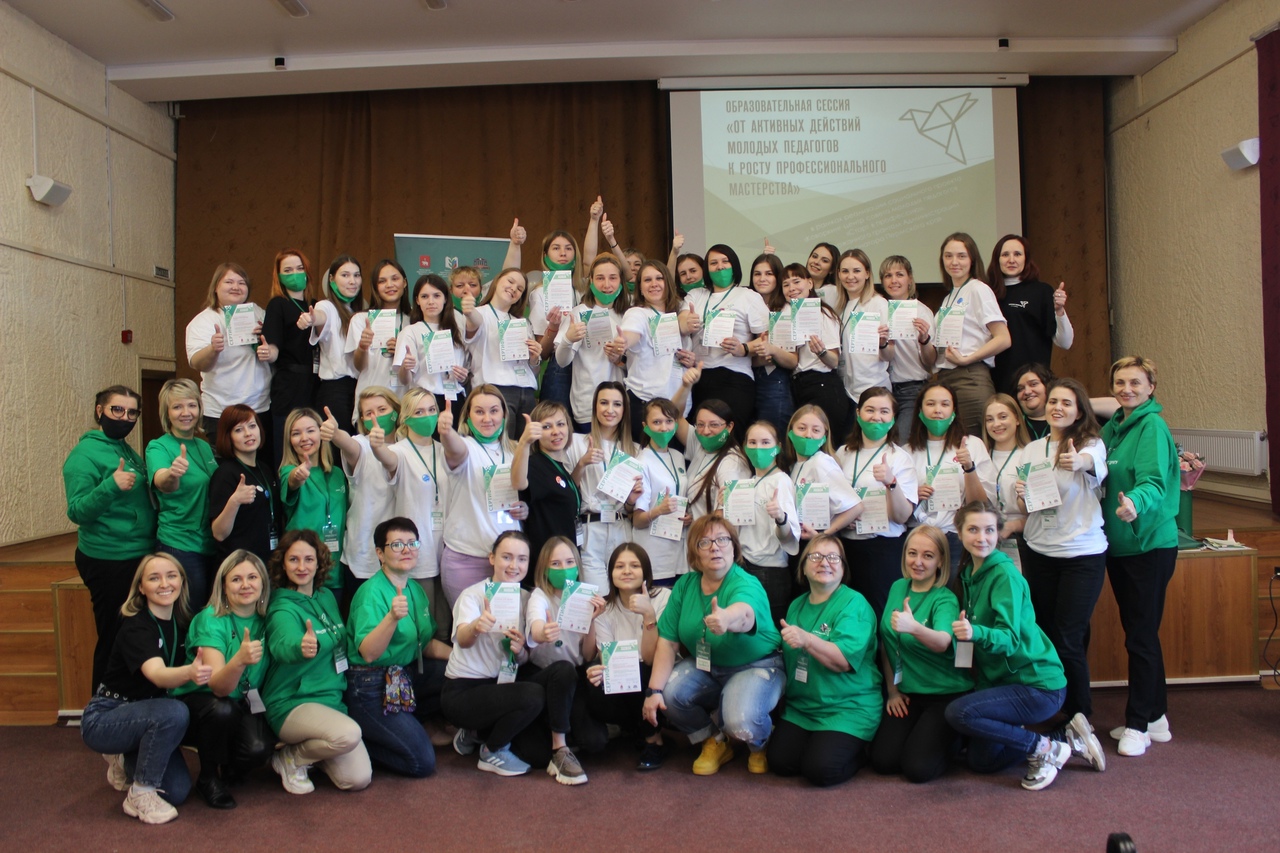 #ИРОПК
Ежегодный чемпионат муниципальных команд наставничества педагогических работников Пермского края «Наставник рядом»
Актуальность
НАШ ОПЫТ  2022
120 педагогов-участников заочного этапа
48 педагогов-участников очного этапа
20 муниципальных образований края
14 практик наставничества 
12 персонифицированных программа наставничества
образовательных практик
1 инструмент оценивания личностных результатов
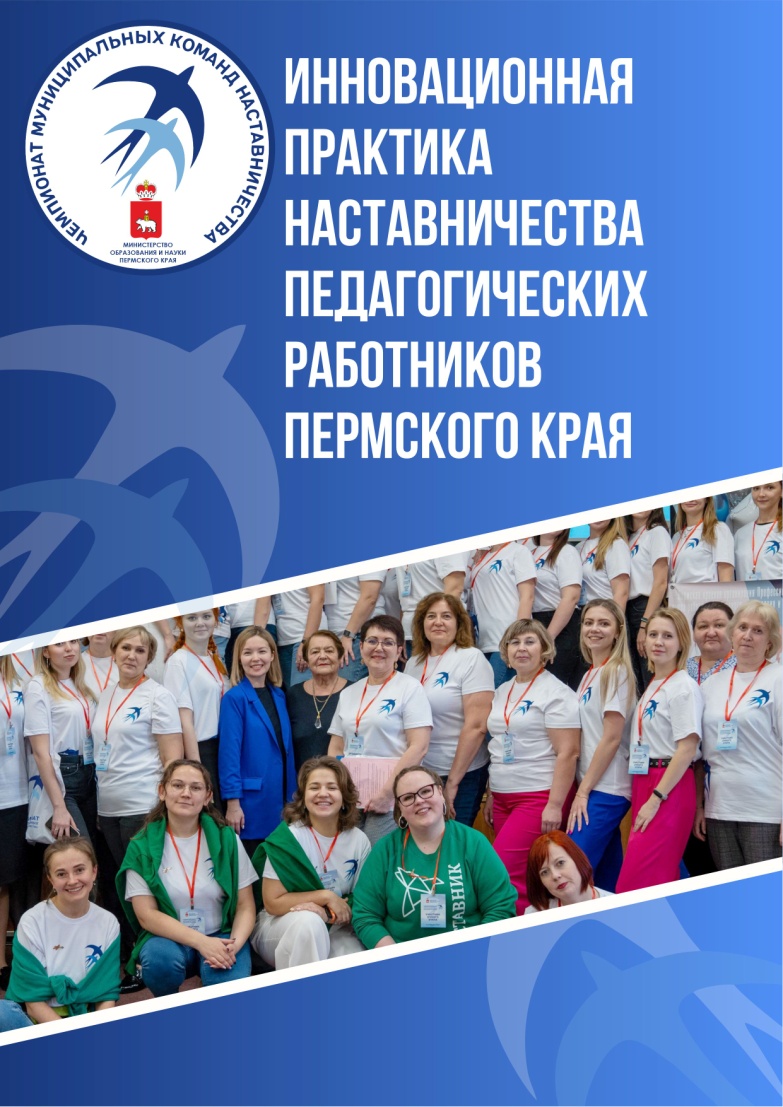 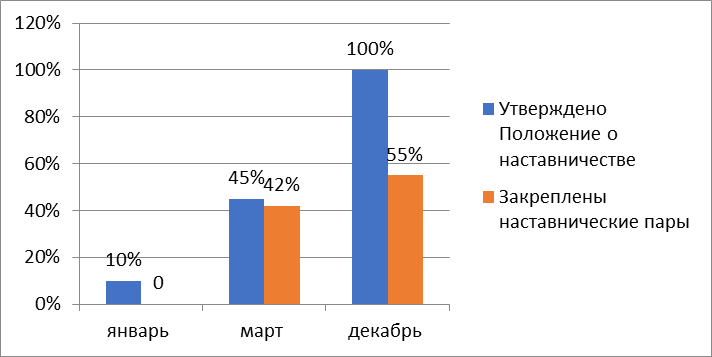 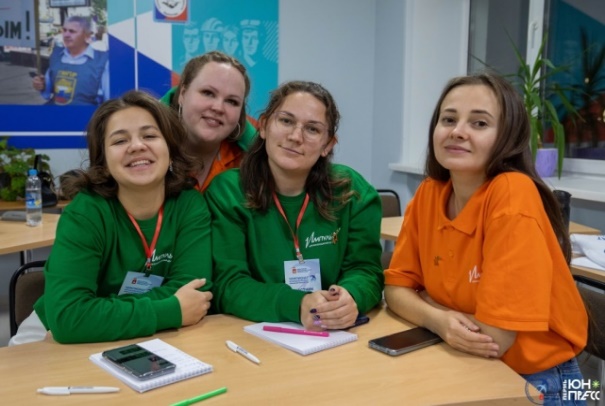 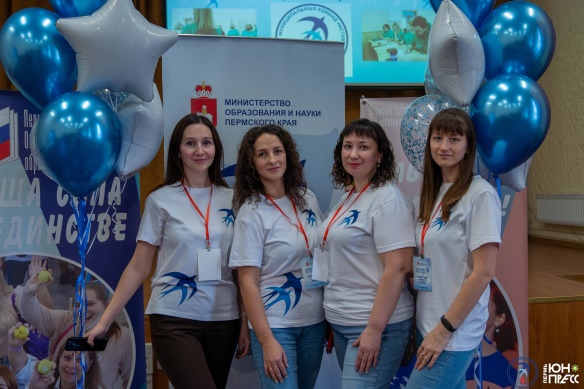 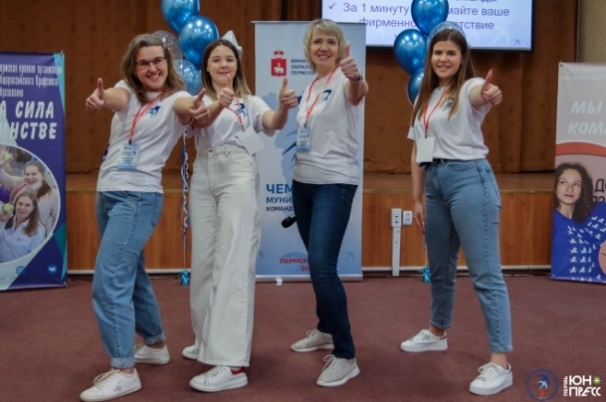 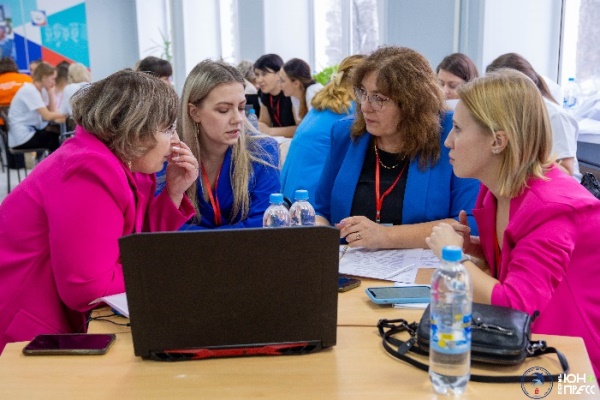 Цель. Результат. Эффекты.
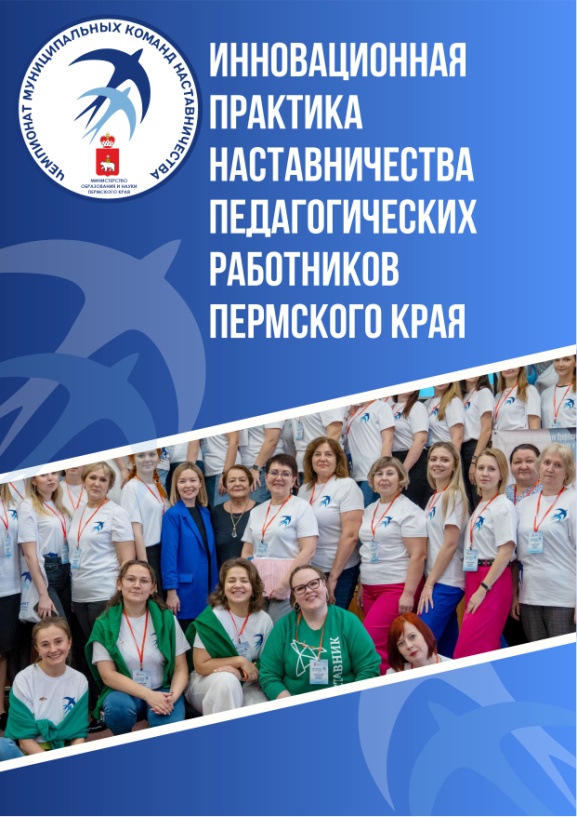 Ссылка на видеоролик https://vk.com/video-71669477_456239406 

Чемпионат направлен на объединение усилий профессиональных педагогических сообществ муниципальных образований Пермского края в разработке персонализированных программ наставнических пар и/или группы, а так же практик наставничества в условиях взаимодействия и сотворчества и способствует повышению профессиональной компетентности педагогов. 

По итогам Чемпионат издан электронный сборник «Инновационные практики наставничества педагогических работников Пермского края». Авторов – 50 чел. Статей -  26. http://educomm.iro.perm.ru/groups/molodye-pedagogi-1/posts/s
https://metobraz.ru/magazin/product/biblioteka02-2023
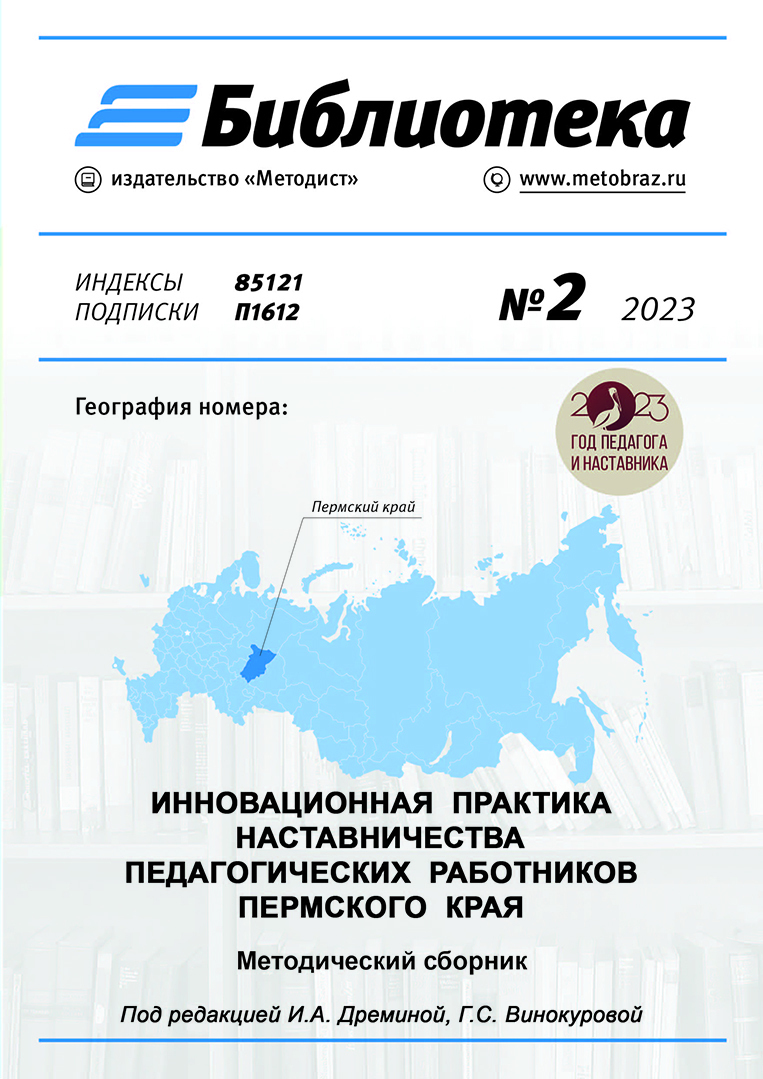 .
9
Нормативно- правовая основа
Методология (целевая модель) наставничества обучающихся для организаций, осуществляющих  образовательную деятельность по общеобразовательным, дополнительным общеобразовательным  и программам среднего профессионального образования, в том числе с применением лучших  практик обмена опытом между обучающимися, утвержденная распоряжением Министерства  просвещения Российской Федерации от 25 декабря 2019 г. № Р-145

Методические рекомендации по разработке и внедрению целевой модели наставничества педагогических работников в образовательных организациях. Письмо министерства просвещения Российской Федерации № 26-28-вх-1627 от 28.12.2021 г.

Положение о наставничестве для педагогических работников образовательных организаций Пермского края, утверждено приказом Министерства образования и науки Пермского края от 04.07.2022 г. № СЭД-26-01-06-629

Дорожная карта по внедрению и реализации наставничества педагогических работников в Пермском крае, утверждена приказом министерства образования и науки Пермского края от 25.07.2022 г. № СЭД-26-01-06-696
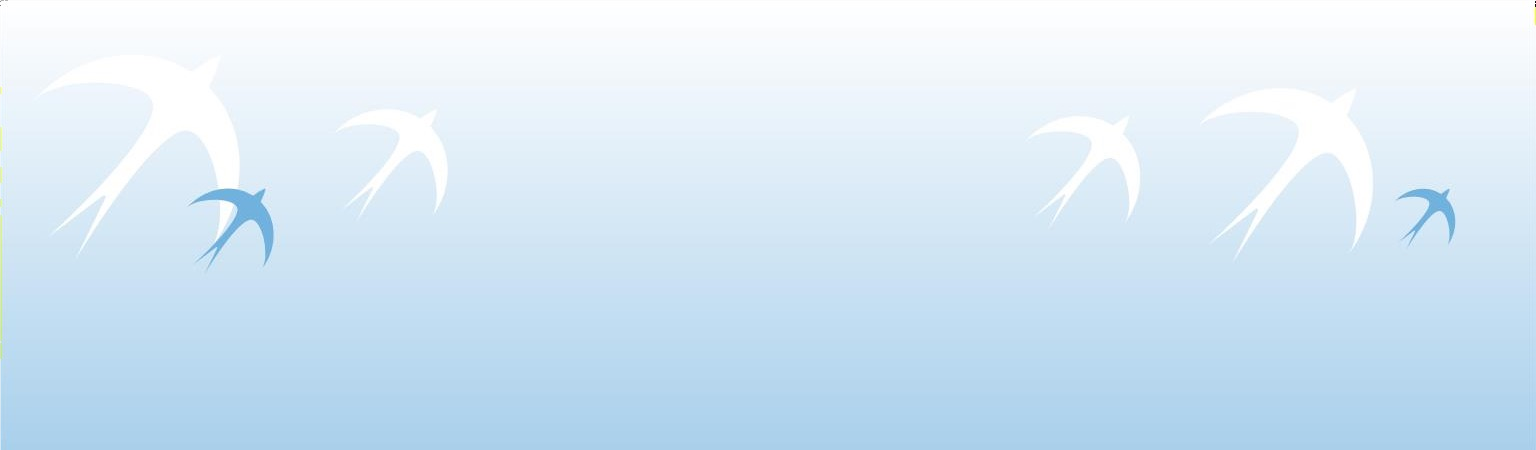 Какие проблемы решает взаимодействие педагогов общего и дополнительного образования?
Восполнение дефицитов компетенций молодых педагогов в области  педагогических технологий и преподавательских  умений, отвечающих требованиям ФГОС и профессионального стандарта (рассказали, как работать….)

Передача  профессионального опыта педагогов со стажем (востребованность, профилактика профессионального выгорания)

Восполнениедефицитов различного характера (предметные,  методические, метапредметные), выявленные у  педагогов различных категорий в ходе исследований  профессиональной компетентности

Устранение противоречия между насыщенной социальной и образовательной средой, с  тенденцией к усилению ее несогласованности и противоречивости и неспособностью педагогов освоить базовые процессы развития личности
11
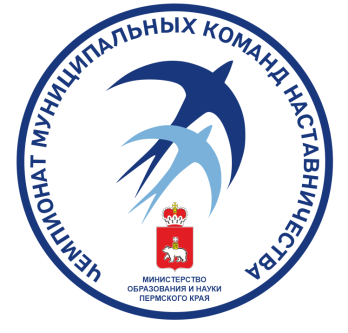 Ценностная основа наставничества
Роли в наставничестве:
Консультант  - помощь в решении проблем
Предметник (эдвайзер) – предметная / методическая поддержка 
Тьютор – помощь в создании индивидуального тренда (маршрута, программы развития) 
Ментор – помощник в решении сложных задач
Фасилитатор – сопровождение команд, обеспечение коммуникации 
Коуч – постановка и достижение жизненных и профессиональных целей
Виды наставничества
Групповая -команда-команде
Коллективная /веерная- сопровождение команд 
Партнерская  - равный равному 
Флеш-наставничество -разово
Онлайн-поддержка -чаты/группы в социальных сетях и официальном портале)
Скоростное -  быстрое обучение
Виртуальное (дистант)  - онлайн-проекты
Реверсивная - младший – старшему
Ситуационное – скорая помощь
Индивидуальная  -  профессиональная пара
Инновационные смыслы наставничества 2.0
Использование новых методологических оснований и технологий (андрагогика, хьютагогика, парагогика, форсайт-сессии, мастер-майнд, нативное образование,«теневые» технологии, коучинг…..

Использование различных типов, форм и видов наставничества, которое предполагает максимальный учет всех обстоятельств и характеристик профессиональной деятельности, личностных особенностей и конкретных жизненных ситуаций участников наставнических программ «под запрос и ситуацию»

Привлечение молодых педагогов к выполнению роли наставника по отношению к более опытным педагогам (реверсивное наставничество)

Персонализированное наставничество, которое предполагает работу по индивидуальным образовательным маршрутам наставляемых и наставников, персонализированным программам наставничества

Развитие цифровой образовательной среды и сетевого партнерства в виртуальном пространстве

Тьюторство, направленное на устранение профессиональных затруднений и дефицитов у значительного количества педагогов через разработку ИОМ
Механизм реализации личностно-профессионального развития педагогов - процесс формирования культуры непрерывного образования
способность педагогов развивать свою профессиональную компетентность в решении конкретных педагогических задач, которая проявляется в определении и реализации содержания и форм обучения  на основе профессиональных интересов и образовательных потребностей, оценки динамики своего уровня профессионализма

Гипотеза
формирование культуры непрерывного образования педагогов в процессе взаимодействия  и взаимообучения региональных общественно-профессиональных объединений будет успешным, если педагоги:
реализуют индивидуальную образовательную программу в условиях сетевого  и/или партнерского взаимодействия;
 создают проектные продукты (есть продуктивная деятельность);
 реализуют личные замыслы;
 обобщают результативный опыт.
Личностная результативность субъектов наставничества
Положительная динамика результатов личностно-профессионального развития педагогов: 
 НОВИЧОК – УЧЕНИК – ПРОФЕССИОНАЛ – МАСТЕР
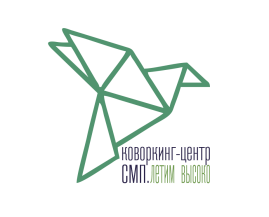 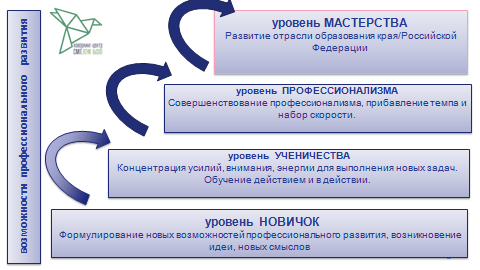 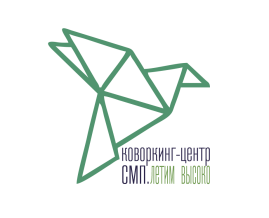 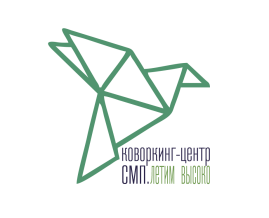 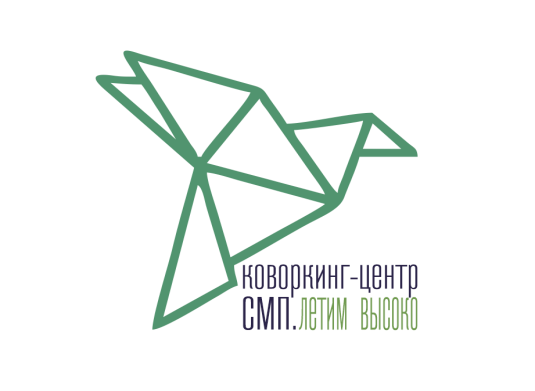 Уровень  ПРОГРЕССИВНЫЙ 
Летим высоко: «Развиваю себя и свое окружение»
Уровень ОПТИМАЛЬНЫЙ
Взлетная полоса: «Управляю своим развитием»
культура непрерывного образования
Уровень НЕОБХОДИМЫЙ  
 Старт в профессию: «Мне сказали – я сделал»
18
Личностная результативность субъектов наставничества
Положительная динамика результатов сформированности культуры непрерывного образования:
ИСПОЛНЕНИЕ  – УПРАВЛЕНИЕ  – УСТОЙЧИВОЕ РАЗВИТИЕ
Наставляемые
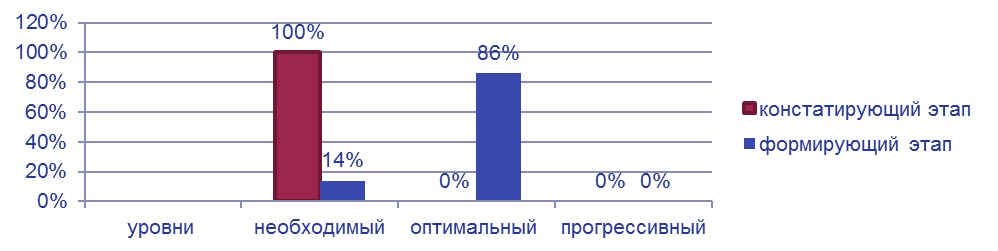 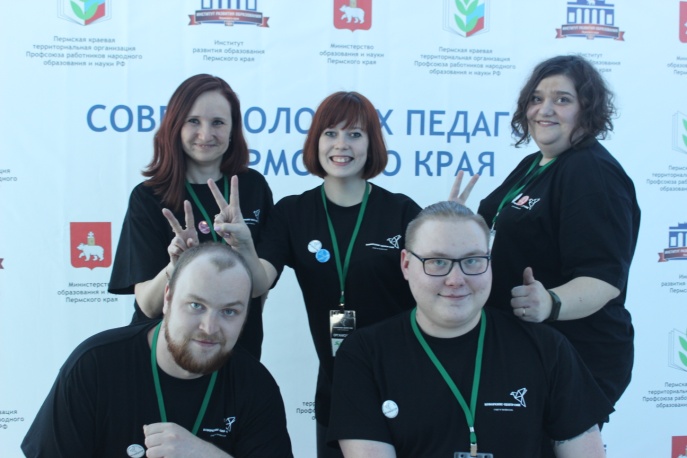 Наставники
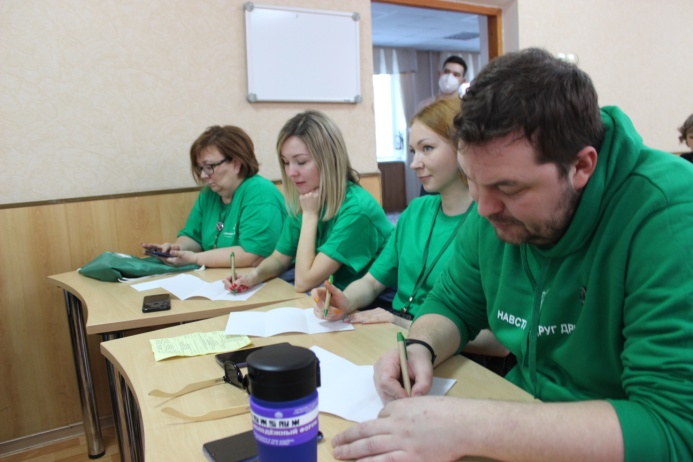 Выводы
Реализация партнёрского взаимодействия педагогов общего и дополнительного образования обеспечивает каждому участнику

положительную динамику результатов личностно-профессионального развития в процессе совместной профессиональной  деятельности
реализацию личной индивидуальной образовательной программы, основанной на удовлетворении образовательных потребностей
создание в процессе профессионального взаимодействия групповых проектных продуктов
реализация новых образовательных практик посредством командного взаимодействия
представление результативного опыта в профессиональной среде, создание и публикация методических материалов
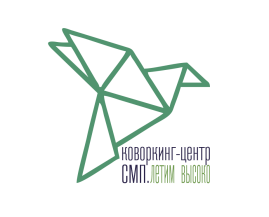 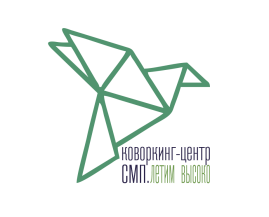 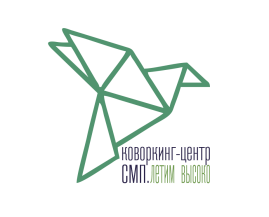 Рефлексия Выскажитесь одним  предложением о своей работе, выбирая начало фразы
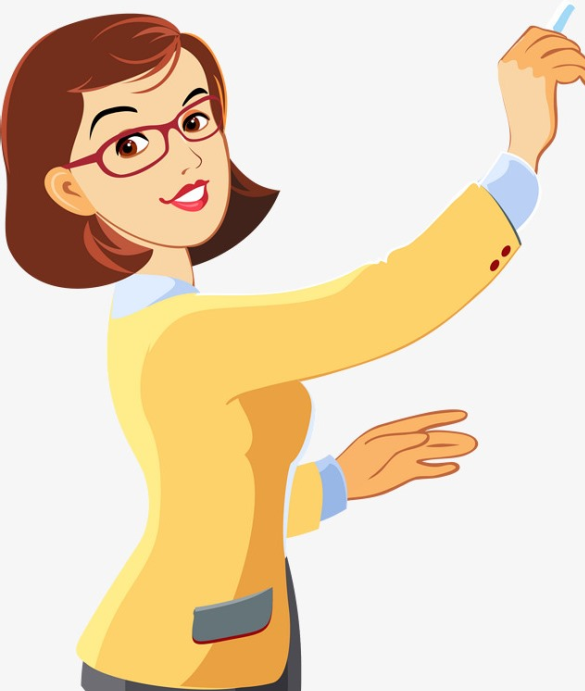 сегодня я узнал…
я понял, что…                      
было интересно…
меня удивило…
было трудно…                     
я научился…
теперь я могу…
я почувствовал, что…      
я приобрел…
у меня получилось …       
 я смог…
я попробую…                      
мне захочется…